War and Justice
One thing that can help us accept the reality and necessity of war in our fallen world is to remind ourselves of the nature of God.
Thomas Aquinas
In order for a war to be just, three things are necessary. 

First, the authority of the Sovereign. 
Secondly, a just cause.
Thirdly, a rightful intention.
Date:


Time:


Location:
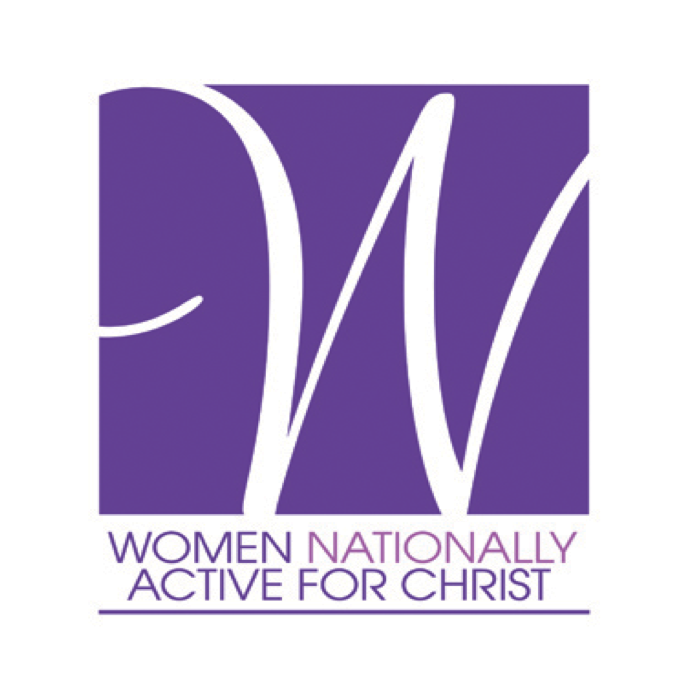 In partnership with…